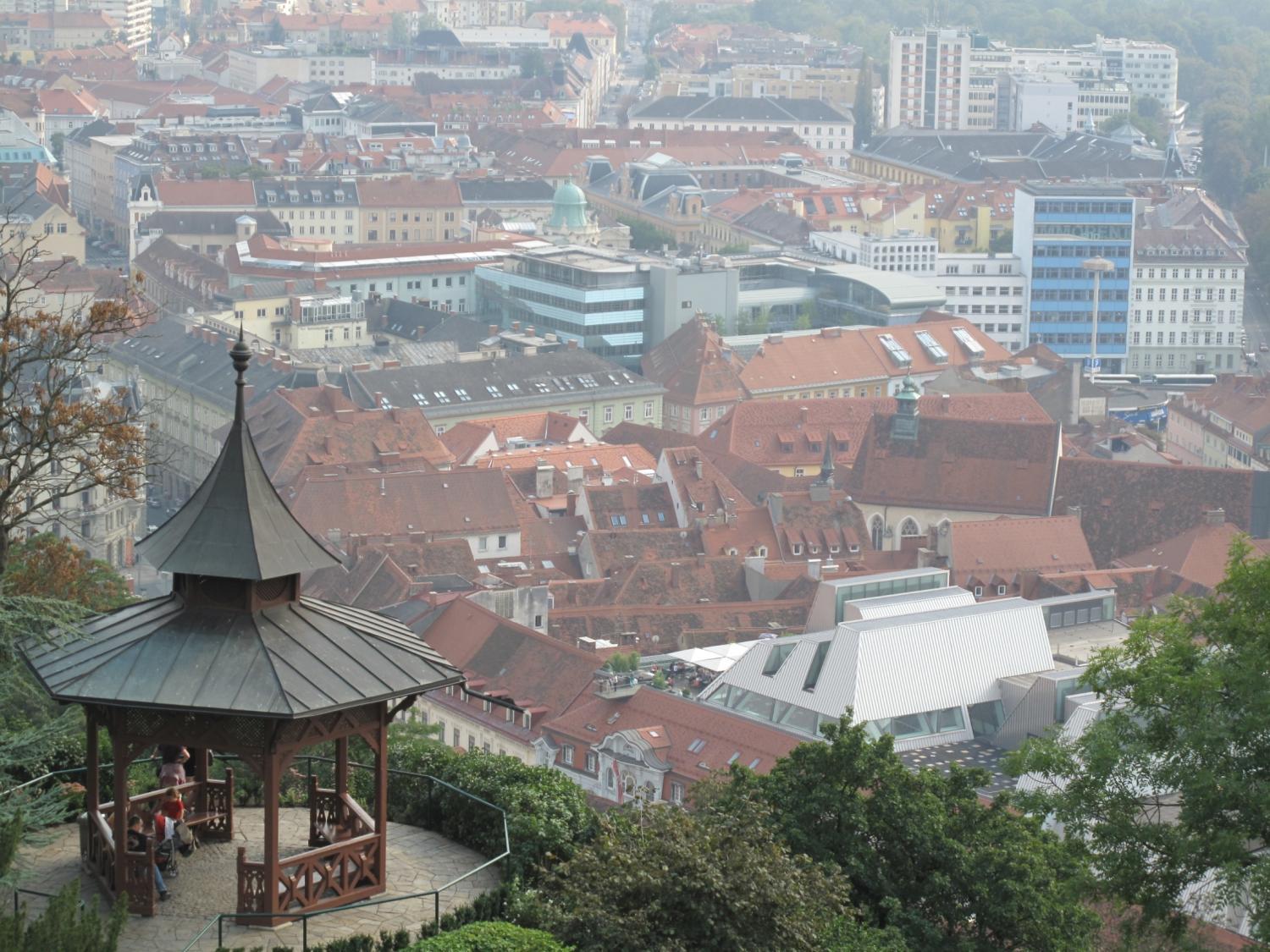 I-Know,I-Semantics,Graz, 2012
Jakub Šimko
2.10.2012
jsimko@fiit.stuba.sk
Eric Duval: Learning Dashboards
Ako vytvoriť pre učiteľov a študentov rozumné rozhranie ich elektronického nástroja na podporu výučby?
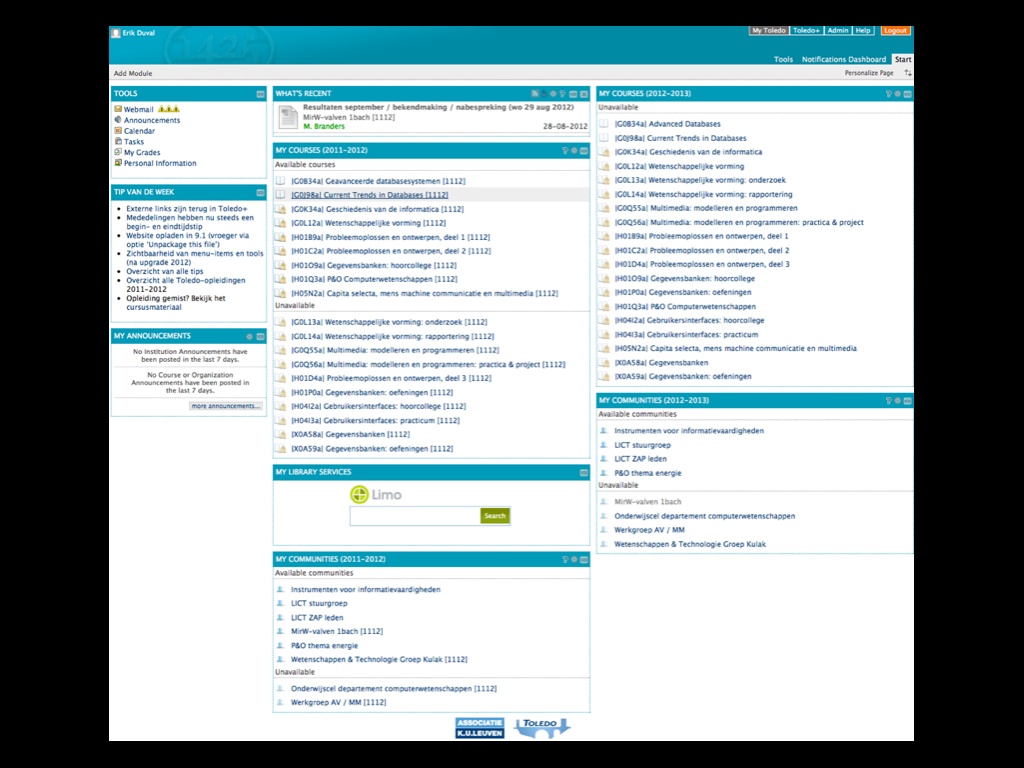 Takto nie
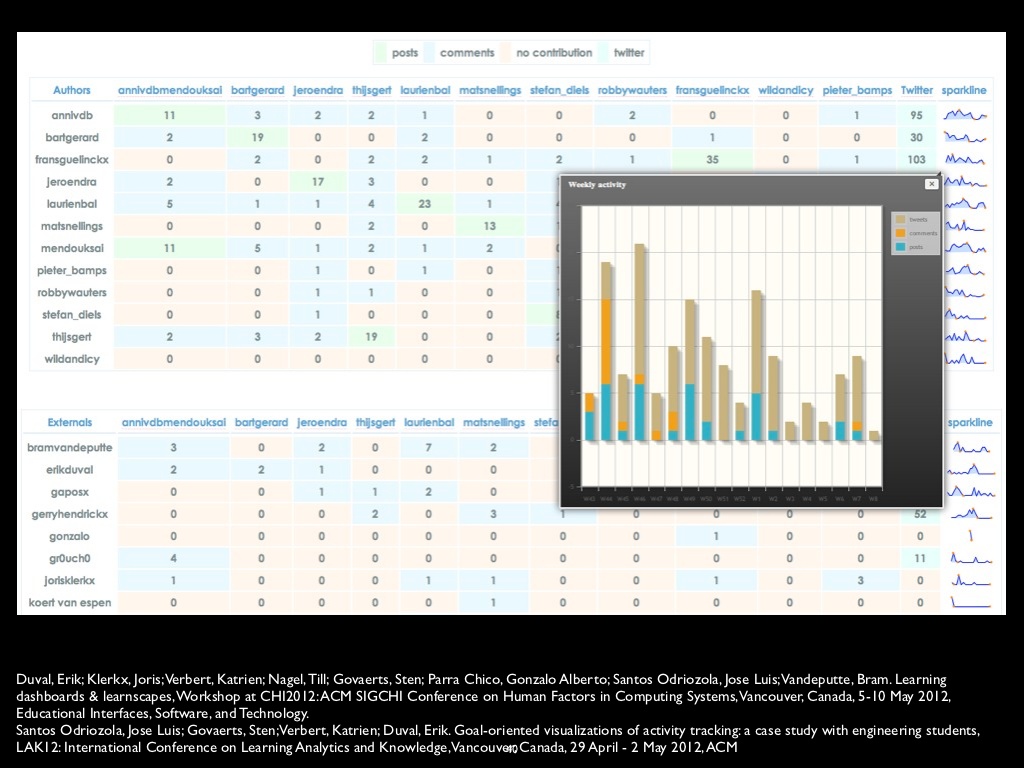 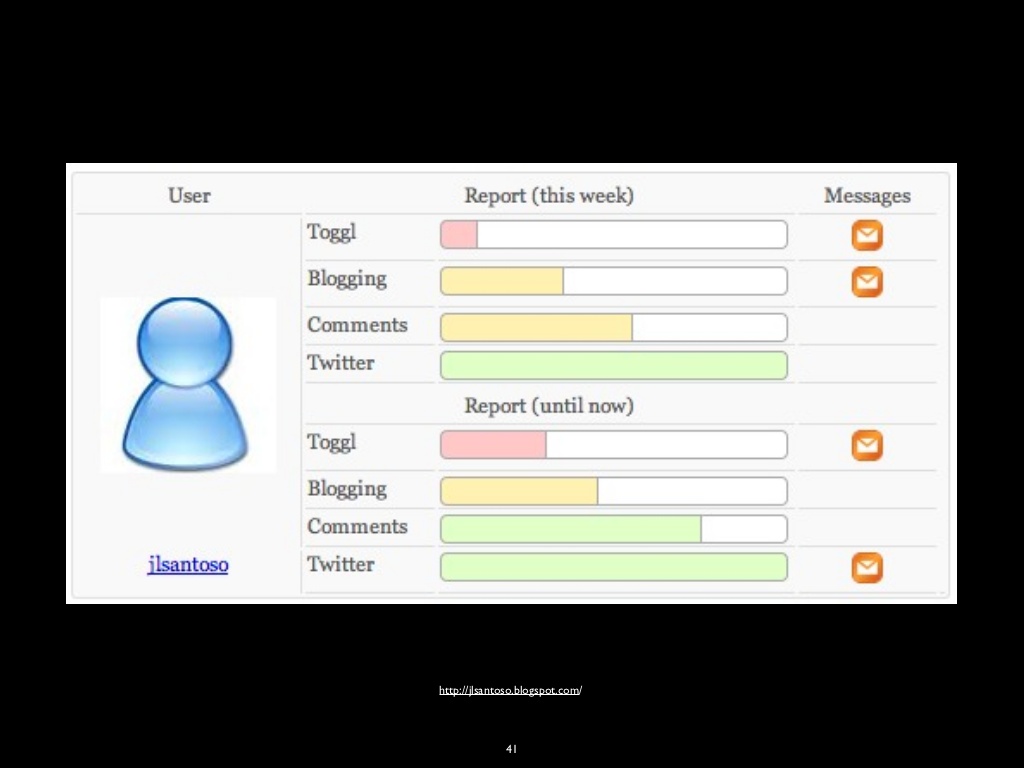 Eric Duval: Research 2.0
Význam pre nás
Sme výskumníci
Riešime tradice
“There is too much to read!”
“Reading faster is not the solution”
“Are you sure you never miss a relevant paper (or a tweet, blog post, update…)?”
“Do you know who is reading, citing your work?”
Information overload = filter failure
Not that easy:
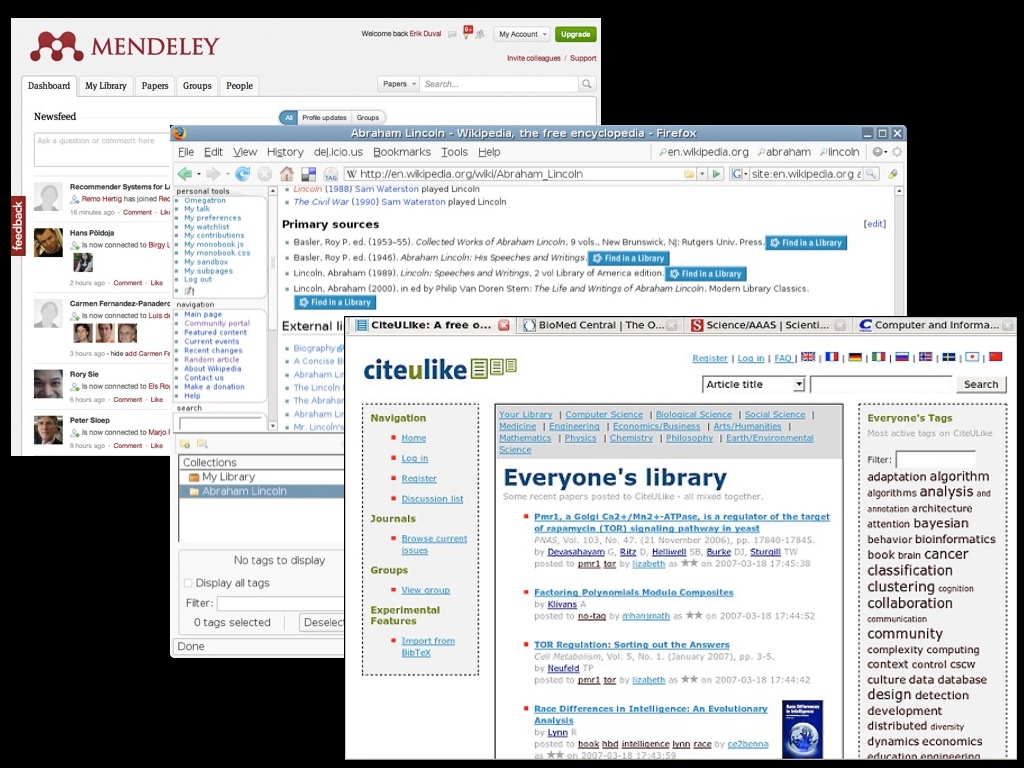 Eric Duval: Research 2.0
Rôzne vizualizačné nástroje na podporu spolupráce výskumníkov a prehliadanie priestoru vedeckých článkov
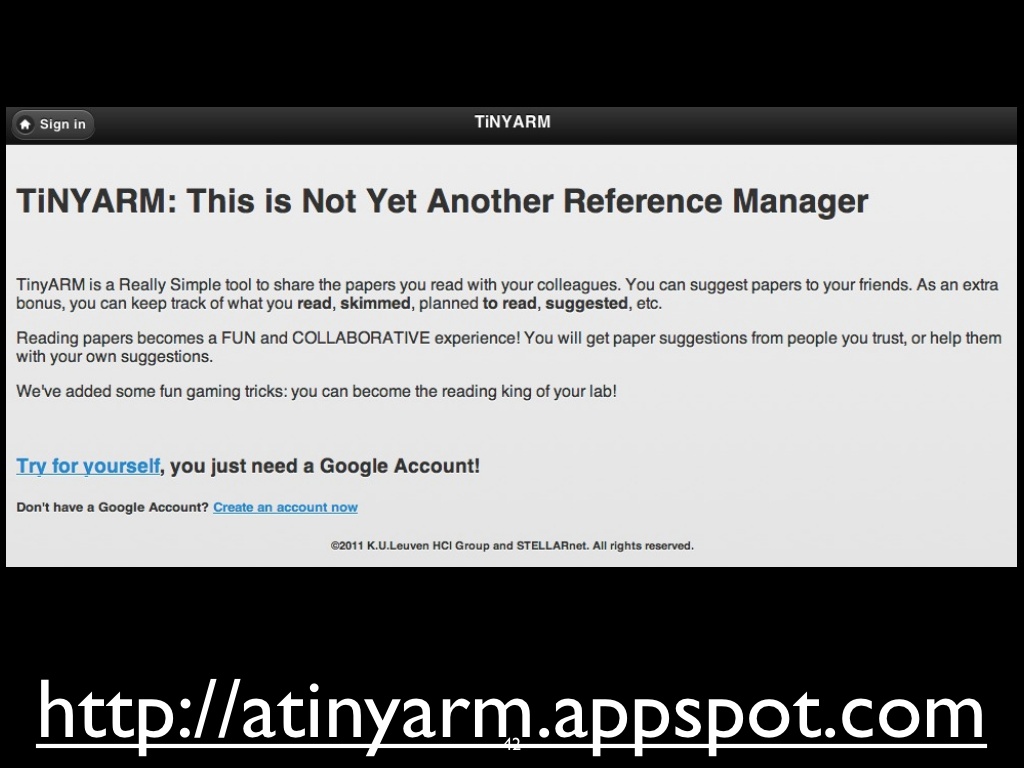 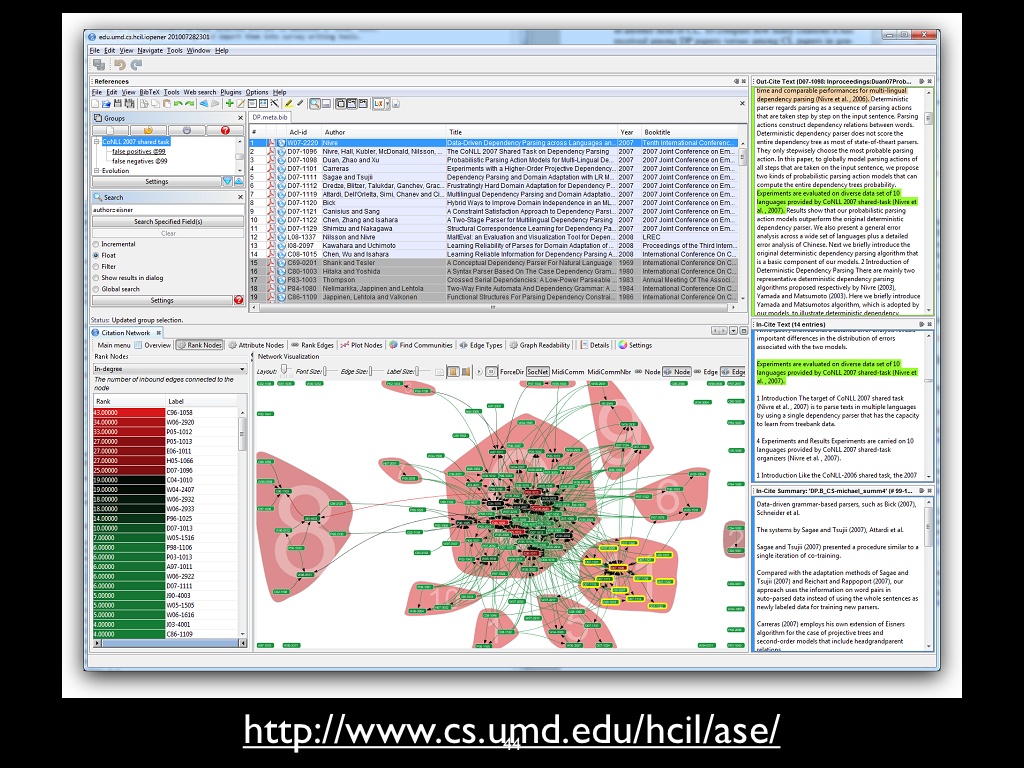 Materiály
http://www.slideshare.net/erik.duval/research20-14175163

http://atinyarm.appspot.com/

Zborník v úložisku PeWe
Graz
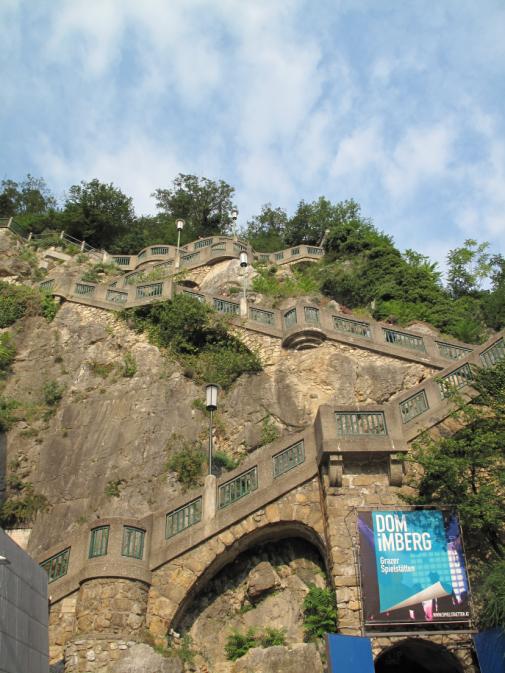 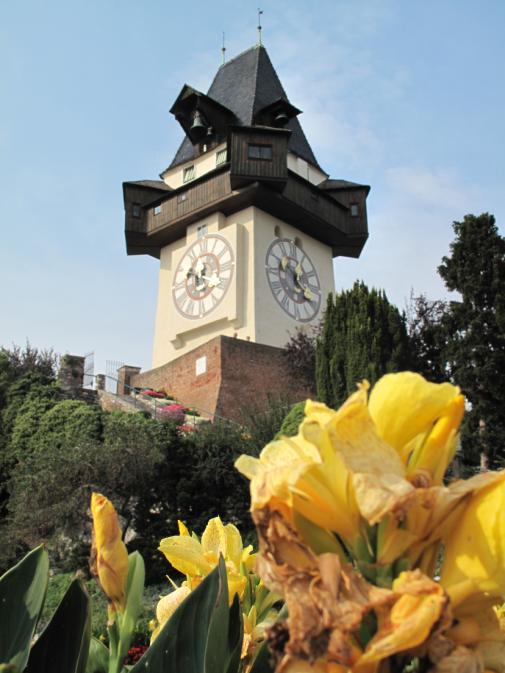 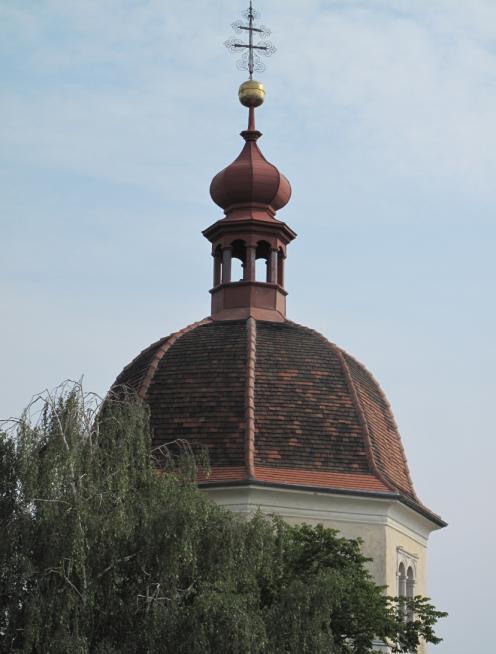 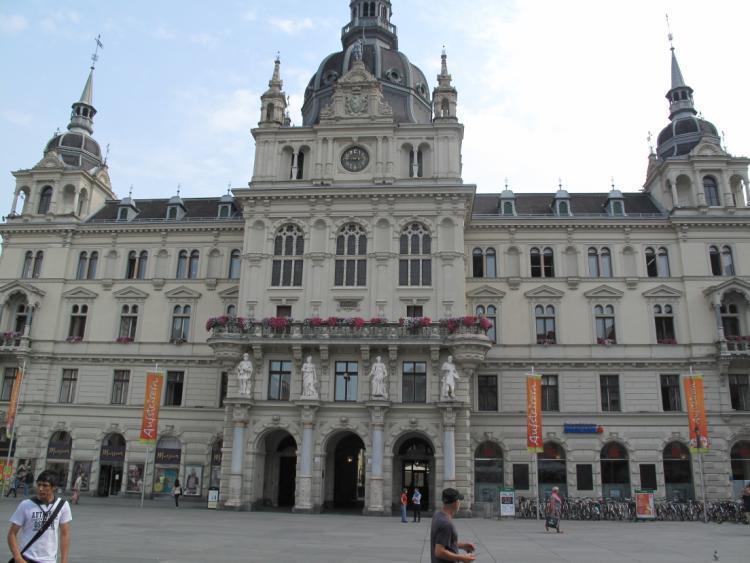 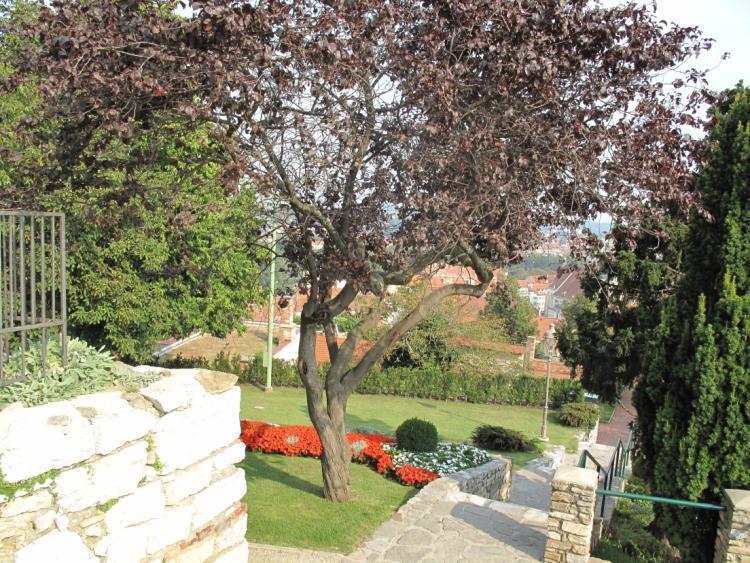 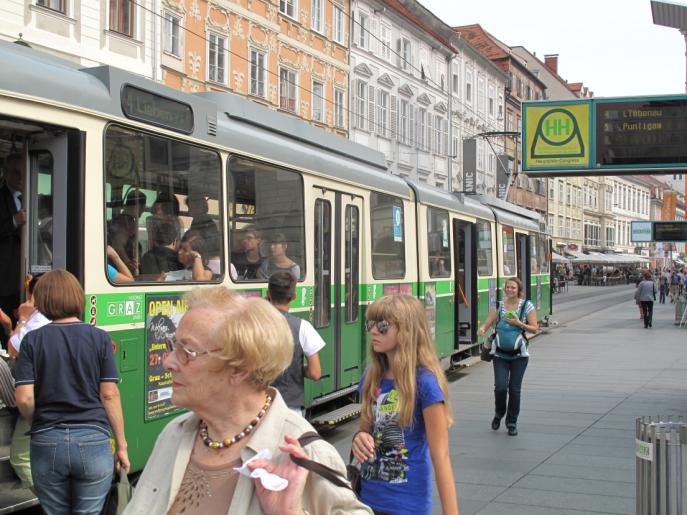 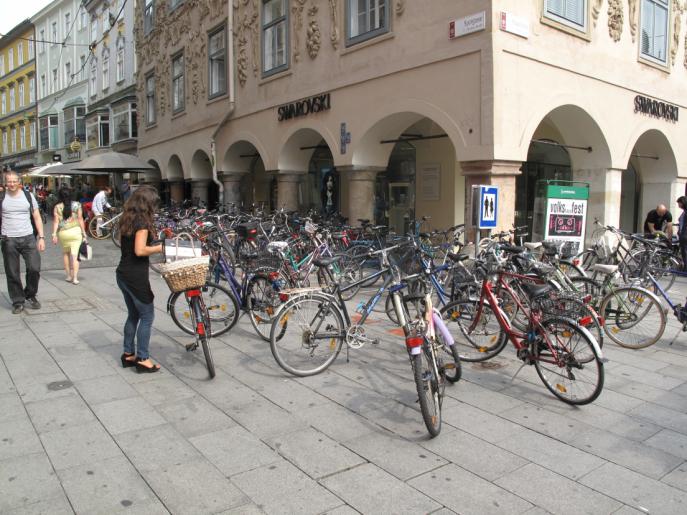 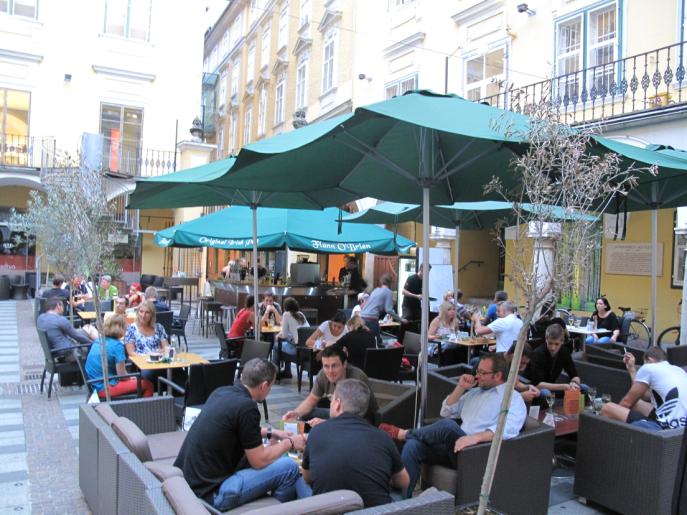 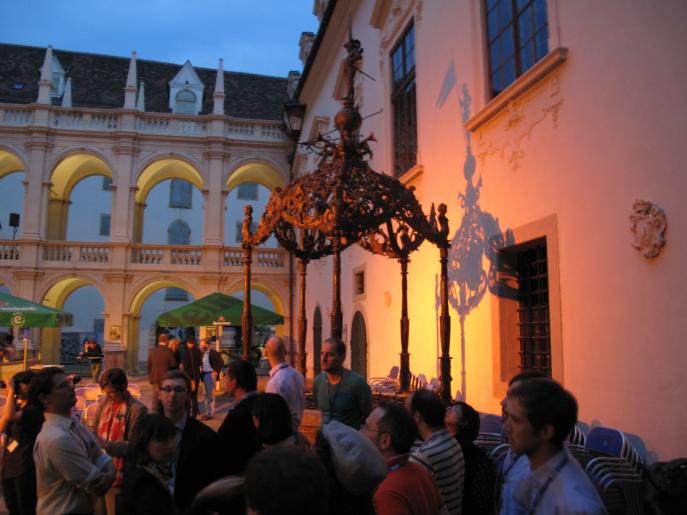